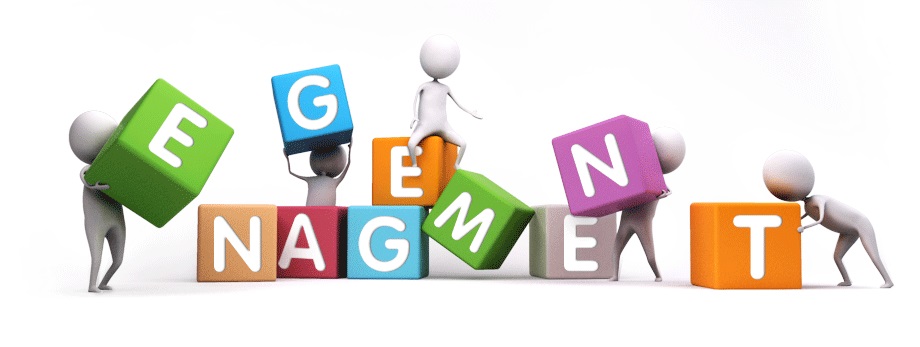 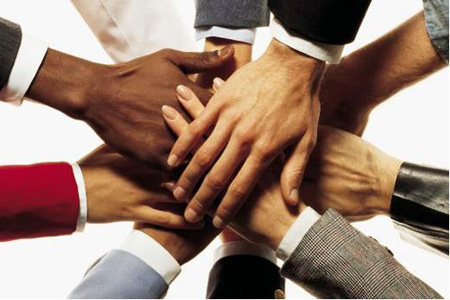 by 			Md. Al-Amin (Mli)
What is Employee Engagement?
Employee engagement is the emotional commitment that the employees have to the organisation and the organisational goals (Kruse, 2012)
Employee engagement occurs when employees are harnessed to the organizational goals (Kahn, 1990) 
“This is about how we create the conditions in which employees offer more of their capability and potential” (Macleod, 2009, p. 10).
Employee engagement is a workplace approach designed to ensure that employees are committed to their work roles and willing to go for an extra mile for the organisations
Why is Employee Engagement Important? (Cont.)
The single most important driver for performance is employee engagement (MacLeod and Clark, 2009)
Employee engagement directly affects both financial and non-financial performance. 
Revenue, Profit and Shareholder returns
 Organisations with engaged employees achieved 12% higher profitability and 2.3 times higher earning per share compared to disengaged organisations (Gallup, 2006)
Companies with high levels of employee engagement improved 19.2 % in operating income while companies with low levels of employee engagement declined 32.7 percent over the study period  (Towers Perrin-ISR, 2006)
.
Why is Employee Engagement Important? (Cont.)
Employee Absenteeism
Engaged employees take 2.7 days sick leave, while disengaged employees are found to take 6.2 days per year (Gallup, 2003) 
  Employee Retention
Engaged employees are 87% less likely to leave the organization compared to disengaged employees (CLC, 2004)
   Safety and accidents
Study of 23,910 business units compared top quartile and bottom quartile engagement scores and found that those in the bottom quartile averaged 62% more accidents (Gallup, 2006)
Staff Advocacy
   Engaged employees tend to achieve higher staff advocacy whilst compared with their disengaged counterparts (Gallup, 2006)
Levels of Engagement
Why are the Engagement Levels Low?
Organizations struggle to identify and implement appropriate engagement drivers

Organizations struggle to identify and manage the barriers associated with engagement
Drivers for Employee Engagement
Leadership
 “Leadership provides a strategic narrative which has wide spread ownership and commitment from managers and employees at all levels”
 It is a strategic imperative for the leaders to explain the journey of the organisation to engage employees
 Employees must have a clear understanding about the organisation’s current events and leaders should communicate the events to the employees
Drivers for Employee Engagement (Cont.)
Engaging Managers 
Organisations badly require those managers who are themselves harnessed and committed to the organisational goals  It is a strategic imperative for the leaders to explain the journey of the organisation to engage employees 
 The MacLeod and Clarke (2009) study also argues that engaged managers always tend to provide constructive feedback to the individual members of staff, appreciate their job and  offer a transparency for what is anticipated from them
 “The line manager is the lens through which I see the company and the company sees me” Chris Bones
Drivers for Employee Engagement (Cont.)
The Line managers involve bridging the gap between top management and first/second level employees.
Top Level Management
First level/ Second Level Employees
Drivers for Employee Engagement (Cont.)
Employee Voice  
 Enabling the members of staff to feed their views upward has been found to be the most important driver to engage employees
Employees can feel heard and respected when they are given the opportunity to have a say over the organisational decision 
 A strong sense of listening and of responsiveness permeate the organisation, enabled by effective communication
Drivers for Employee Engagement (Cont.)
Integrity 
Behavior throughout the organization is consistent with stated values, 
leading to trust and a sense of integrity
Do they keep the promises? 
Most organization have adopted values and all have behavioral norms. Where 
there is a gap between the two, the size of the gap is reflected in the degree of 
distrust within the organization.
Drivers for Employee Engagement (Cont.)
Where there is a gap between the two, the size of the gap is reflected in the degree of distrust within the organization.
Stated Values
Behavioural Norms
Barriers to Employee Engagement
Lack of Awareness
Some leaders are not aware of employee engagement. Others do not believe that it is worth considering, or do not fully understand the concept and the benefits it could have for their organisation
Accor reports that 75 per cent of leaders have no engagement plan or strategy even though 90 per cent say engagement impacts on business success (Accor, 2009) 
A study conducted by Accenture’s found that over half of Chief Financial Offers surveyed had nothing more than a minimal understanding of the return on their investments in human capital. A further 30 per cent understood it to a modest level and only 16 per cent demonstrated a considerable understanding (Accenture, 2008)
Barriers to Employee Engagement (Cont.)
Uncertainty about Starting 
Others, while they were interested in what engagement could offer, did not know how to address the topic within their organisation
 This lack of certainty about how and where to start can be compounded by the feeling that employee engagement is something that is ‘out there’ – a product one buys, often at great expense. It is not always helpful to focus on employee engagement as a product; this in itself can be a barrier to action
Barriers to Employee Engagement (Cont.)
Managers and Organisational Culture
There remain a large number of disengaging practices in workplaces which act as barriers and which if not addressed can stymie attempts to introduce engagement. As Ruth Spellman of the CMI told, “for a high quality of working life it doesn’t matter so much what the business is but how the people in that business behave.” 
A report from Kingston goes on to say that “Attitudes to senior managers are often quite negative. The evidence is that only a third of employees have confidence in or trust their senior management team, while only two in five say that directors and senior managers treat employees with respect.” 
 Kingston’s report found that only 40 per cent of employees are satisfied with relations between managers and employees in their organisation; 27 per cent are satisfied with the way their organisation is managed; 32 per cent say that their manager rarely or never discusses their training and development needs with them, 30 per cent rarely or never got feedback on their performance and 25 per cent are rarely or never made to feel their work counts (Truss et al., 2006)
Barriers to Employee Engagement (Cont.)
Underestimating Engagement 
Research shows that leaders regarded employee engagement as another job on the to-do list that could be ticked off once an annual staff survey had been carried out, and the results, perhaps, delegated to HR and line managers to fix. This is to miss the point that keeping employees engaged is an on-going process that needs to be hard wired into an organisation’s DNA (Macleod and Clarke, 2009)

Nor is engagement something that can be achieved overnight. Professor John Purcell in a note to the review pointed out that the need for quick results did not sit easily with the extent of culture change that might be needed
1. “To win in the marketplace you must first win in the workplace.” – Doug Conant, CEO of Campbell’s Soup
2. “When people are financially invested, they want a return. When people are emotionally invested, they want to contribute.” – Simon Sinek
3. “Your number one customers are your people. Look after employees first and then customers last.” – Ian Hutchinson, author of People Glue
Thank you!